CSC1004 Tutorial 4Zhihan Ning
Framework of Project #1
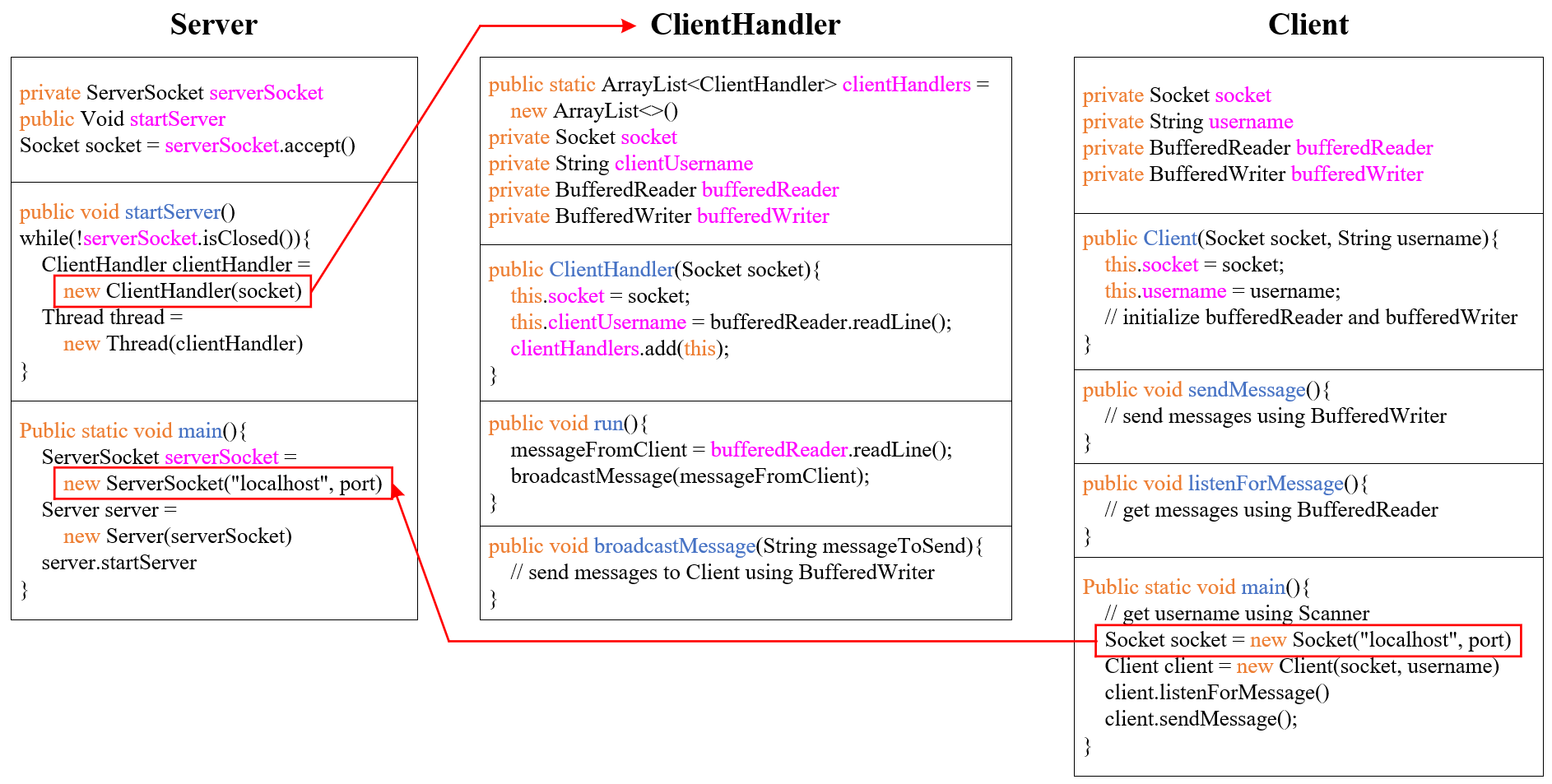 Structure of Project: Client
Class Client
Sub-Thread
Main Process
Set up the Socket.
Initialize the reader and the writer. 
Record the username.
Constructors()
listenForMessage()
Create a new thread.
Listen for the message send from the sever.
Send username to the sever.
Create a while loop until the socket connection ends.

Inside the while loop
Read the msg from keyboard and send it to sever.
sendMessage()
while(socket.
isConnected())
Structure of Project: Server
Set up the ServerSocket.
Create a while loop to
Accept new connection requestion from client. 
Construct a ClientHandler for each connected client. 
Put the ClientHandler into a thread and start the thread
Class Server
Main Process
Socket socket = 
serverSocket.accept();
startServer()
while(!serverSocket.isClosed())
Sub-Thread
Sub-Thread
Sub-Thread
ClientHandler(socket)
ClientHandler(socket)
ClientHandler(socket)
Structure of Project: ClientHandler
Class ClientHandler 
implements Runnable
Initialize the reader and the writer. 
Add this ClientHandler to the public ArrayList<ClientHandler> clientHandlers.
Broadcast the Message to all connected client
Constructors()
Inside the while loop:
Read Message from the client that is being handled.
Broadcast the Message to all connected client with broadcastMessage().
run()
while(socket.isConnected())
Create a for loop to scan over all the created ClientHandlers recorded in the public ArrayList<ClientHandler> clientHandlers.
For each ClientHandlers, use its writer the write the message to its client.
broadcastMessage()
Java Multithreading
Java is a multi-threaded programming language which means we can develop multi-threaded program using Java. A multi-threaded program contains two or more parts that can run concurrently and each part can handle a different task at the same time making optimal use of the available resources specially when your computer has multiple CPUs.
By definition, multitasking is when multiple processes share common processing resources such as a CPU. Multi-threading extends the idea of multitasking into applications where you can subdivide specific operations within a single application into individual threads. Each of the threads can run in parallel. The OS divides processing time not only among different applications, but also among each thread within an application.
Multi-threading enables you to write in a way where multiple activities can proceed concurrently in the same program.
Life Cycle of a Thread
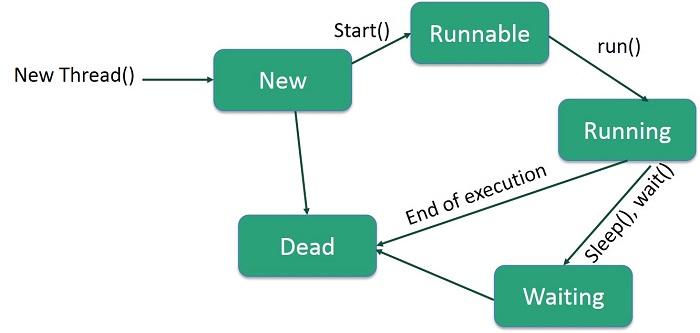 Life Cycle of a Thread
New − A new thread begins its life cycle in the new state. It remains in this state until the program starts the thread. It is also referred to as a born thread.
Runnable − After a newly born thread is started, the thread becomes runnable. A thread in this state is considered to be executing its task.
Waiting − Sometimes, a thread transitions to the waiting state while the thread waits for another thread to perform a task. A thread transitions back to the runnable state only when another thread signals the waiting thread to continue executing.
Timed Waiting − A runnable thread can enter the timed waiting state for a specified interval of time. A thread in this state transitions back to the runnable state when that time interval expires or when the event it is waiting for occurs.
Terminated (Dead) − A runnable thread enters the terminated state when it completes its task or otherwise terminates.
Java Multithreading
Advantages of Java Multithreading
1) It doesn't block the user because threads are independent and you can perform multiple operations at the same time.
2) You can perform many operations together, so it saves time.
3) Threads are independent, so it doesn't affect other threads if an exception occurs in a single thread.
Threads can be created by using two mechanisms : 
Extending the Thread class 
Implementing the Runnable Interface
Java provides Thread class to achieve thread programming. Thread class provides constructors and methods to create and perform operations on a thread. Thread class extends Object class and implements Runnable interface.
Thread Class Example
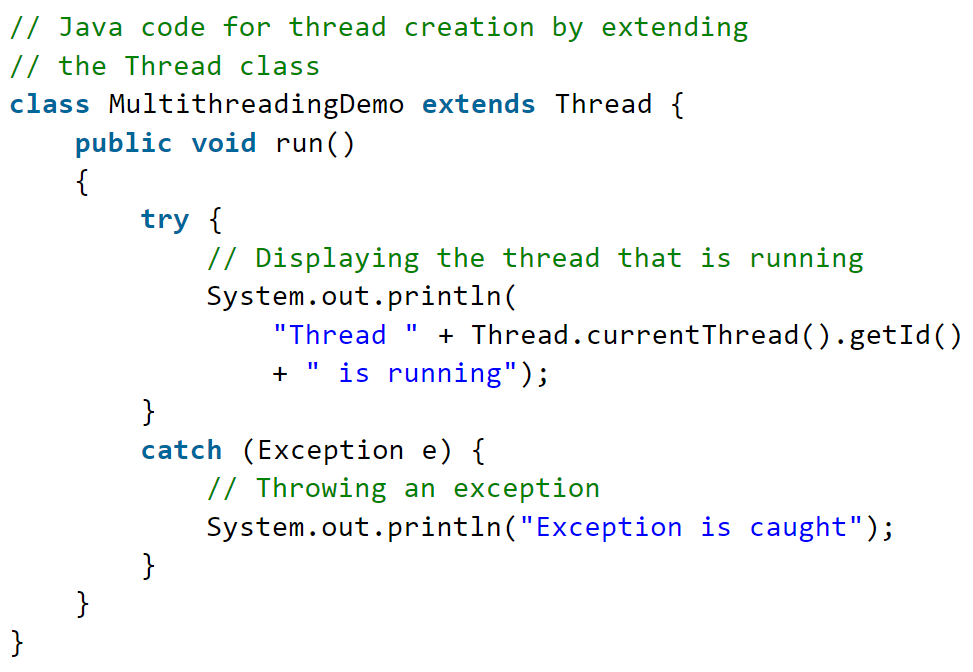 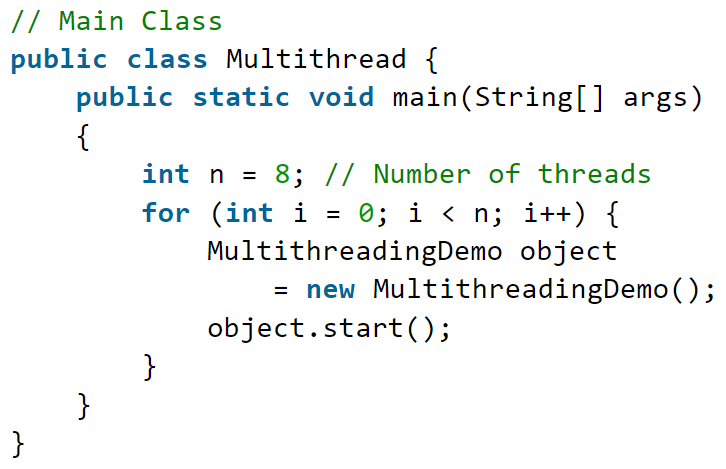 Thread by Runnable Interface
We can also create a new class which implements java.lang.Runnable interface and override run() method. Then we instantiate a Thread object and call start() method on this object.
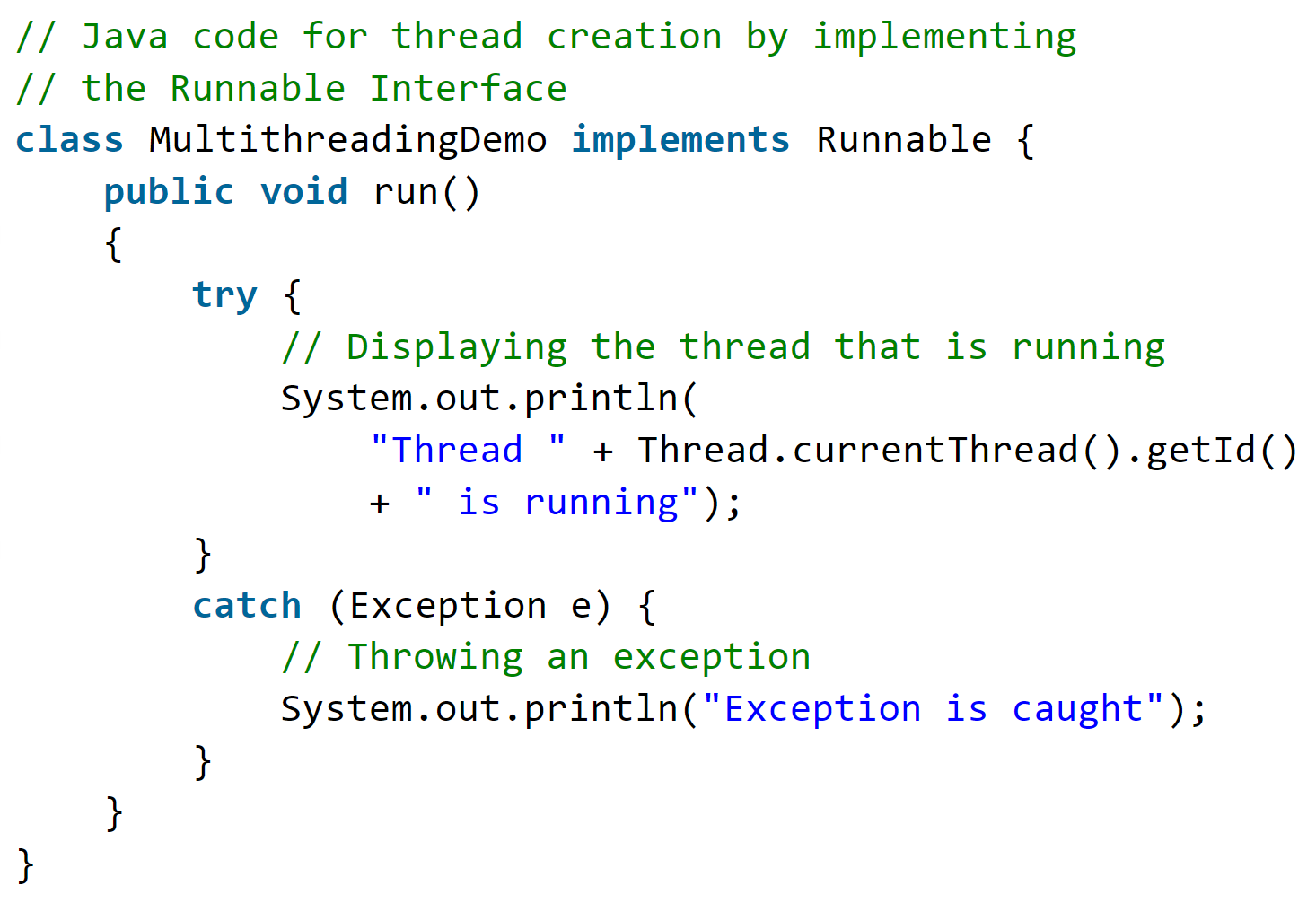 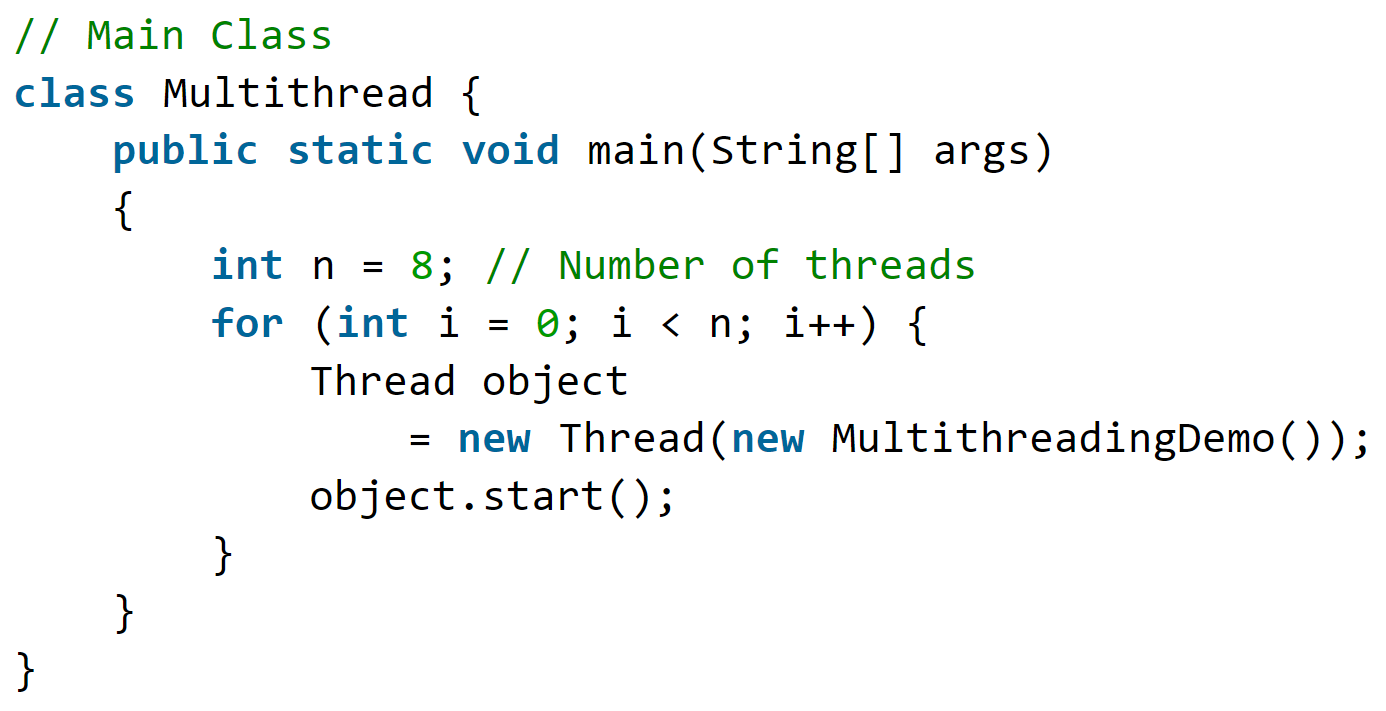 Multithreading in Project #1
public class Server{
    private ServerSocket serverSocket; // See previous slides, serverSocket is used to implement the server
    public Server(ServerSocket serverSocket) {
        this.serverSocket = serverSocket; // “this.serverSocket” refers to the private “serverSocket” in this class
    }
    public void startServer(){
    while(!serverSocket.isClosed()){
                Socket socket = serverSocket.accept(); // See previous slides, returns the socket and establish a connection between server and client
                // Codes needed here to handle the clients with Multithreading techniques
                ClientHandler clientHandler = new ClientHandler(socket);
                Thread thread = new Thread(clientHandler);
                thread.start();
            }
    }
    // Note that other functions, e.g., closing the server, are required
    public static void main(String[] args) throws IOException { // the “main” function}
}
Multithreading in Project #1
public class Client{
    private Socket socket; // See previous slides, socket is used to implement the client
    private BufferedReader bufferedReader; // Read from the server
    private BufferedWriter bufferedWriter; // Write to the terminal
    private String username;
    public Client(Socket socket, String username){// See previous slides}
    public void sendMessage(){// Functions leveraging bufferedWriter}
    public void listenForMessage(){
        new Thread(new Runnable(){
            @Override
            public void run(){
                String msgFromGroupChat;
                while(socket.isConnected()){
                    msgFromGroupChat = bufferedReader.readLine();
                    System.out.println(msgFromGroupChat);}
            }
        }).start();}
     // Note that other functions, e.g., closing the client, are required
    public static void main(String[] args) throws IOException {// the “main” function}
Multithreading in Project #1
public class ClientHandler implements Runnable{
    private Socket socket;
    private BufferedReader bufferedReader;
    private String clientUsername;
    public ClientHandler(Socket socket){
            this.socket = socket;
            this.bufferedReader = new BufferedReader(new InputStreamReader(socket.getInputStream()));
            this.clientUsername = bufferedReader.readLine();
            clientHandlers.add(this);
            broadcastMessage();}
    @Override
    public void run() {
        String messageFromClient;
        while(socket.isConnected()){
                messageFromClient = bufferedReader.readLine();
                broadcastMessage(messageFromClient);}}
    // Note that other functions, e.g., removing the client, are required
    public void broadcastMessage(String messageToSend){// Send messages to other clients}
}
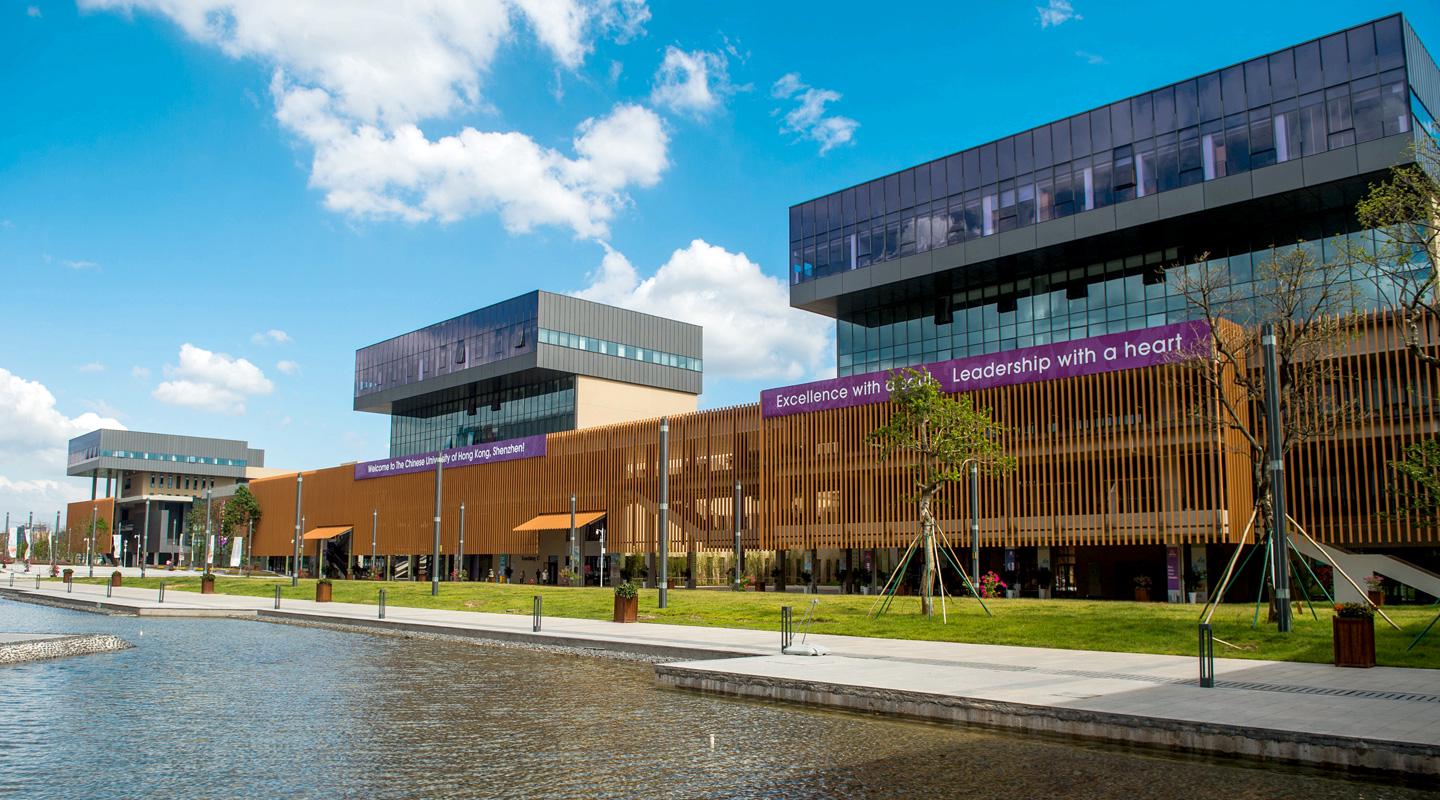 林天麟 教授
香港中文大学（深圳）
机器人与人工智能实验室
WeChat: tinlunlam
THANK YOU